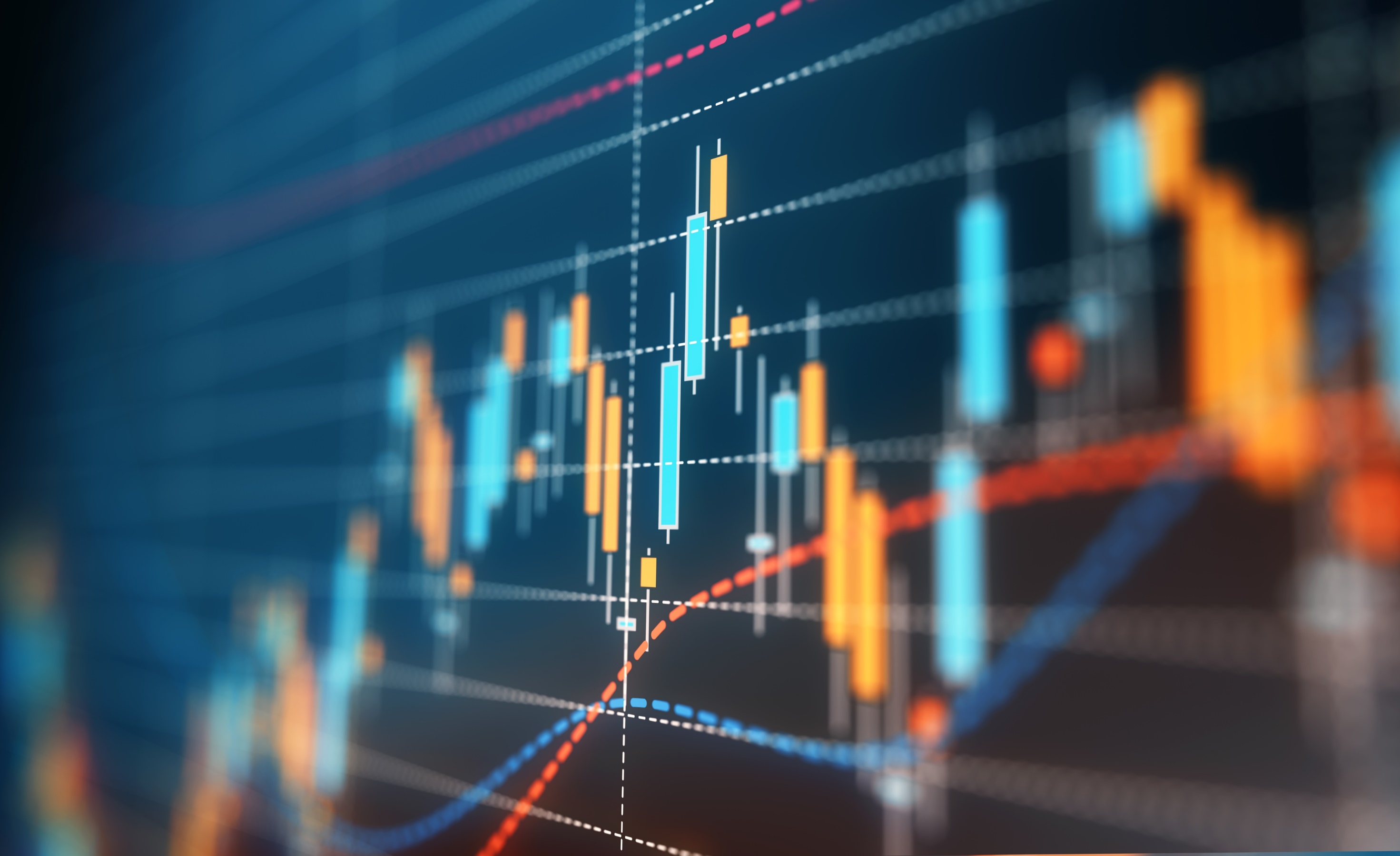 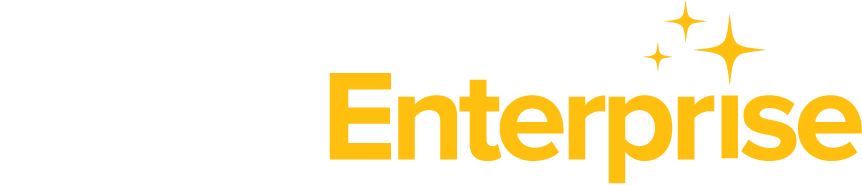 Cutover to Aggie Enterprise
Recommendations and Suggestions

June 2023
Presentation Objective
Communicate to the Research Administration Community some suggestions that will facilitate the transition to Aggie Enterprise.
2
Expense Accounts
Create the Kuali expense accounts of new awards as soon as the award is set up.

The expense account will become a project in Aggie Enterprise (PPM).  If the Kuali award does not have an expense account, the award and project(s) might not be converted.
3
Expense Accounts
If the award is not converted, it will have to be set up manually in Aggie Enterprise

This will be done, once CGA finishes setting up the awards and processing the amendments that it receives during the cutover period (11/21/23 to 01/03/24).
4
Expense Accounts
Last year during the period 11/21/22 and 01/03/23, CGA received:
235 new awards
567 amendments
It took about 7 weeks to process them.  
That implies that those awards that did not migrate will start being set up after February 21.
5
Encumbrances
Request to close all Purchase Orders that still have pending items that will not be received.
If a subaward has ended and the invoices processed, please send a request to the fund manager to close the NPA.
6
Others
Clear overdrafts.
If a new expense account will be require during the cutover period or the beginning of 2024, set up the account and have it approved by Nov. 17, 2023.
Expire all Contracts and Grants expense accounts that are no longer needed.
7
Information
A/P will become the UCD reception center for invoices.
SPO will start using the following address in new subaward contracts to other institutions:
	1441 Research Park Dr. Suite 170
	Davis, CA 95618

	For electronic submission: invoicing@ucdavis.edu
8
Questions
If you have questions or commentaries, you can send an email to: 
- Francisco Andrade fcoandrade@ucdavis.edu 
- Valerie Cruz vjcruz@ucdavis.edu
- Stephanie Mata smmata@ucdavis.edu
9